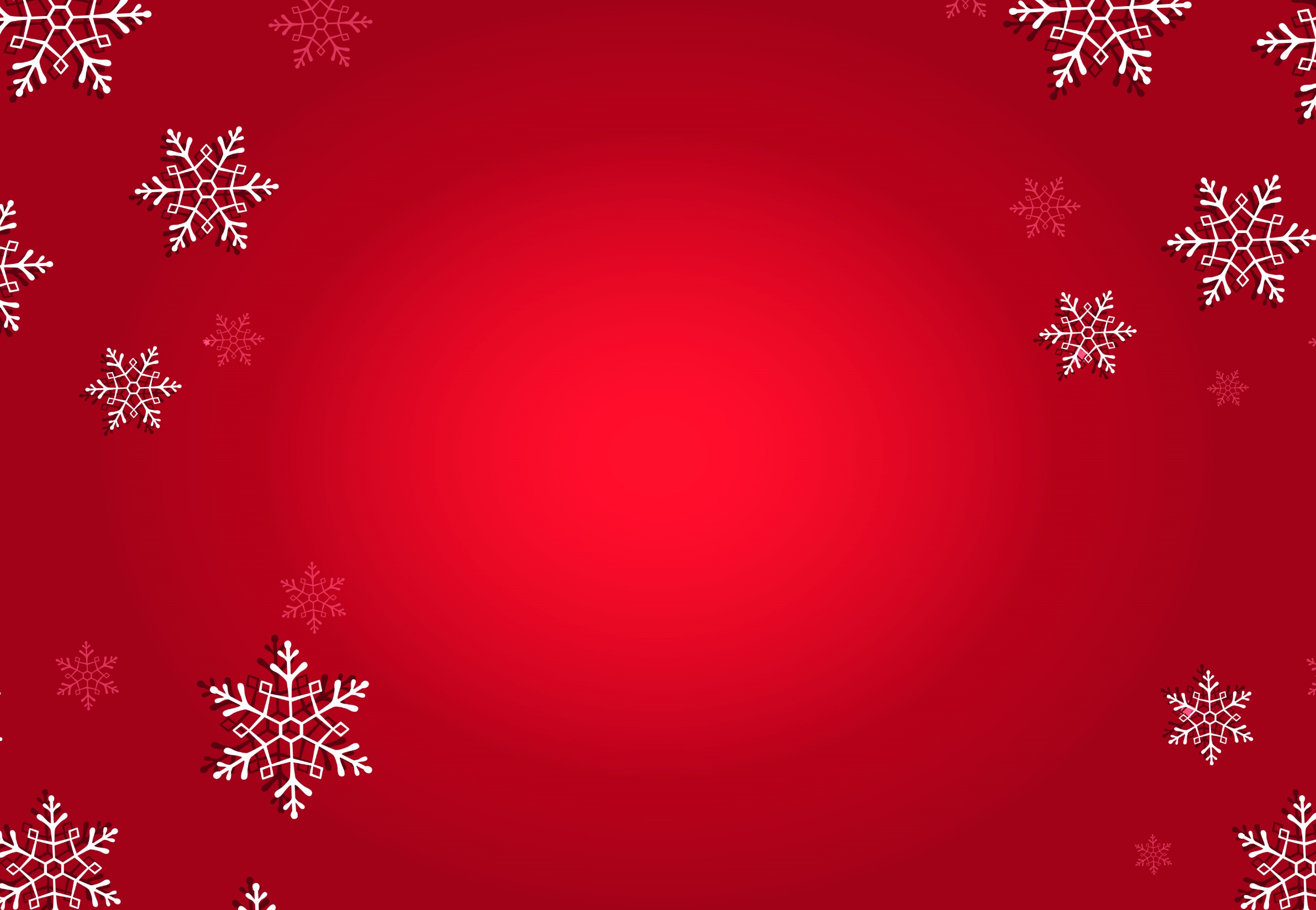 NAME SOMETHING YOU MIGHT 
FIND AT THE NORTH POLE.
05
34
REINDEER
SNOW
04
22
ICE
ELVES
03
16
MRS. CLAUS
SANTA CLAUS
03
09
TOYS
SANTA’S WORKSHOP
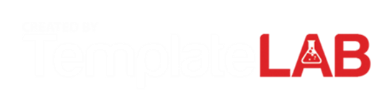